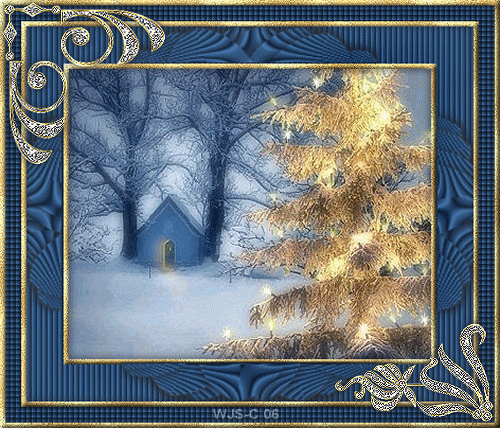 QUE LA PAZ ESPIRITUAL LLENE NUESTRAS VIDAS.       QUE EL AMOR, NOS CONVIERTA EN UNIDAD, SIN DISTINCIONES.        Y QUE ESTA NAVIDAD NAZCA EN CADA CORAZÓN EL DESEO DE SER CADA DIA MEJOR.         FELIZ NAVIDAD Y UN NUEVO AÑO LLENO DE EXITOS.
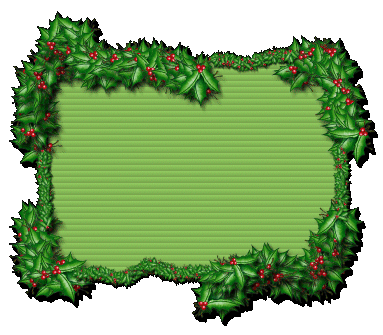